Datengetriebene Methoden zur Analyse von Waldvitalität und -struktur im Klimawandel
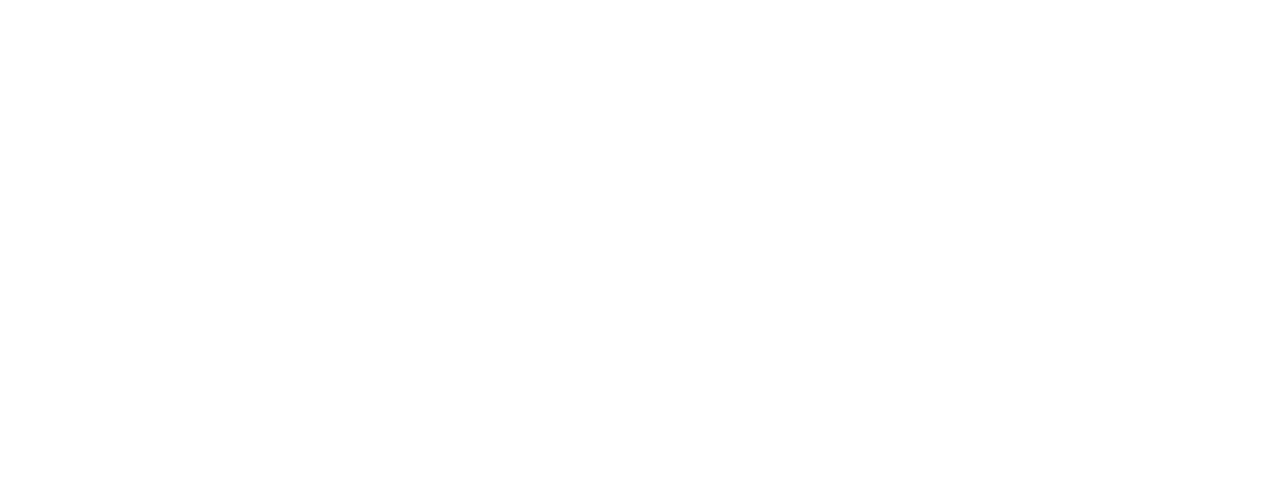 Erika Mustermann1, Max Musterfrau1
1 Hochschule für nachhaltige Entwicklung Eberswalde
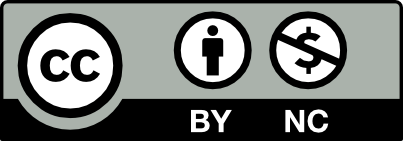 Zur  Erfassung  der  Vegetationsvitalität  wurden  fernerkundungsbasierte  NDVI-Werte  (Normalized Difference Vegetation Index) aus öffentlich zugänglichen Satellitendaten (z.B. Sentinel-2) extrahiert und  flächengenau  ausgewertet.  Die  NDVI-Daten  wurden  mit  einem  10-m-Raster  aggregiert  und monatlich gemittelt.
Tabelle 1: Datentabelle
Stressoren hinweist. Gleichzeitig korrelierte die Artenzahl positiv mit der strukturellen Komplexität der Fläche, jedoch weniger deutlich mit dem NDVI.
Die Fernerkundungsdaten konnten erfolgreich genutzt werden, um kurzfristige Veränderungen in der Vitalität während Hitze- und Trockenperioden zu erfassen. Besonders in den Sommermonaten Juli und August zeigten NDVI-Zeitreihen auf Flächen mit niedriger Bodenfeuchte einen stärkeren Abfall im Vergleich zu feuchteren Standorten.
Diese  Ergebnisse  verdeutlichen  das  Potenzial  kombinierter  terrestrischer  und  fernerkundlicher Datensätze zur frühzeitigen Erkennung von Vitalitätsveränderungen und zur langfristigen Überwachung von Waldökosystemen unter veränderten Klimabedingungen.
Einleitung
Wälder spielen eine zentrale Rolle im globalen Ökosystem und sind bedeutende Kohlenstoffsenken, Biodiversitätsreservoire und Regulatoren lokaler Klimabedingungen (Pretzsch et al., 2018; FAO, 2020). Vor dem Hintergrund des Klimawandels und wachsender Nutzungsansprüche steigt die Notwendigkeit, fundierte Entscheidungen auf Basis verlässlicher Daten zu treffen. Die Arbeit mit waldbezogenen Daten gewinnt dabei zunehmend an Bedeutung, sei es zur Modellierung von Wachstumsprozessen, zur Überwachung  von  Biodiversität  oder  zur  Früherkennung  von  Störungen  wie  Trockenstress  oder Schädlingsbefall (Seidl et al., 2017).
Moderne  Technologien  wie  Fernerkundung,  automatisierte  Sensornetzwerke  und  mobile Erfassungssysteme liefern heute große Datenmengen in hoher räumlicher und zeitlicher Auflösung
Diskussion
(Zhao et al., 2019). Die Herausforderung besteht darin, diese heterogenen Datenquellen effizient zu integrieren, zu analysieren und in praxisrelevante Informationen zu überführen. Gleichzeitig stellen Fragen  der  Datenqualität,  Standardisierung  und  Langzeitarchivierung  neue  Anforderungen  an Forschung und Praxis.
Ziel dieses Posters ist es, zentrale Methoden und Anwendungen der Wald-Datenarbeit vorzustellen und beispielhaft  aufzuzeigen,  wie  datengetriebene  Ansätze  zur  nachhaltigen  Bewirtschaftung  und Beobachtung von Waldökosystemen beitragen können.
Die statistische Auswertung erfolgte in R (Version 4.3.1) unter Nutzung der Pakete tidyverse, ggplot2 und nlme. Es wurden lineare Regressionsmodelle zur Untersuchung des Zusammenhangs zwischen NDVI, Bodenfeuchte und strukturellen Parametern erstellt. Zusätzlich kamen explorative Datenanalysen und Visualisierungen zur Charakterisierung der Standorteigenschaften zum Einsatz.
Die  Ergebnisse  bestätigen,  dass  Bodenfeuchte  ein  entscheidender  Faktor  für  die  Vitalität  von Waldbeständen  ist.  Ein  positiver  Zusammenhang  zwischen  NDVI  und  Bodenfeuchte  zeigt,  dass Trockenperioden die photosynthetische  Aktivität  signifikant  reduzieren  (Seidl  et  al.,  2017).  Diese Erkenntnisse  stimmen  mit  anderen  Studien  überein,  die  den  Einfluss  von  Wasserstress  auf  die Waldgesundheit betonen (Anderegg et al., 2015). Besonders ältere Bestände mit höherem BHD und größerer Baumhöhe zeigten eine bessere Widerstandsfähigkeit gegenüber abiotischen Stressfaktoren, was die Bedeutung stabiler Waldstrukturen für die Anpassung an Klimaveränderungen unterstreicht (Pretzsch et al., 2018).
Trotz der starken Korrelation zwischen NDVI und Bodenfeuchte variierten die Vitalitätswerte zwischen den  Flächen,  was  auf  die  Bedeutung  mikroklimatischer  Faktoren  und  Artenzusammensetzungen hinweist (Zhao et al., 2019). Die Kombination von Fernerkundung und bodenbasierten Messungen bietet ein vielversprechendes Instrument für die frühzeitige Erkennung von Waldstress, sollte jedoch durch  hochfrequente  Daten  und  Modelle  ergänzt  werden,  um  extreme  Wetterereignisse  besser erfassen zu können.
Ergebnisse
Die Auswertung der erhobenen Daten zeigt deutliche Unterschiede in der Vitalität und Struktur der untersuchten Waldflächen. Zwischen dem NDVI (Normalized Difference Vegetation Index) und der gemessenen Bodenfeuchte bestand ein signifikanter positiver Zusammenhang (R² = 0.67, p < 0.01), was darauf hinweist, dass trockene Standorte im Untersuchungszeitraum eine geringere photosynthetische Aktivität aufwiesen.
Methoden
Zur Analyse der Vitalität und Struktur von Waldbeständen wurde ein kombinierter Datenerhebungs- und  Auswertungsansatz  gewählt.  Die  Untersuchungen  fanden  in  einem  mitteleuropäischen Mischwaldgebiet auf insgesamt 20 Stichprobenflächen (jeweils 1 ha) statt und erstreckten sich über einen Zeitraum von drei Jahren.
Terrestrische  Erhebungen  wurden  halbjährlich  durchgeführt  und  umfassten  die  Aufnahme baumbezogener Parameter wie Brusthöhendurchmesser (BHD), Baumhöhe, Baumart sowie die Zählung der  Individuen  zur  Bestimmung  der  Artenvielfalt.  Ergänzend  dazu  wurden  auf  jeder  Fläche bodenklimatische  Sensoren  installiert,  die  kontinuierlich  Daten  zu  Bodenfeuchte  (%)  und Bodentemperatur (°C) in 10 cm Tiefe lieferten.
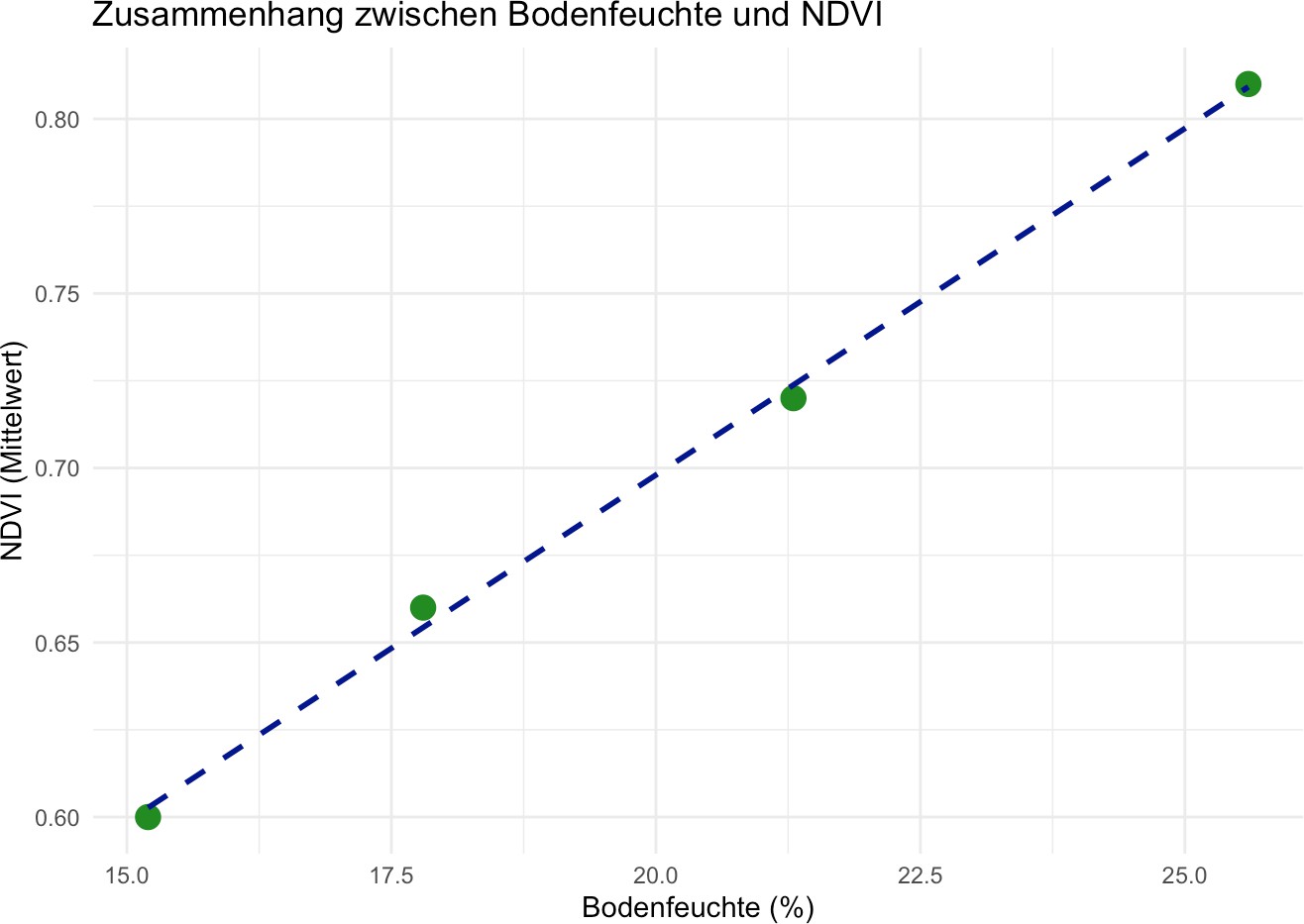 Quellen
Seidl, R., Thom, D., Kautz, M., et al. (2017). Forest disturbances under climate change. Nature Climate Change, 7, 395–402.
Anderegg, W. R. L., et al. (2015). Tree mortality from drought, insect herbivory, and stand density. Global Change Biology, 21(6), 2428-2436.
Pretzsch, H., Biber, P., & Uhl, E. (2018). Forest stand growth dynamics in Central Europe have accelerated since 1870. Nature Communications, 9, 4321.
Zhao, F., Wang, X., & He, H. S. (2019). Integrating remote sensing and forest inventory for mapping forest carbon stocks. Remote Sensing of Environment, 224, 202–212.
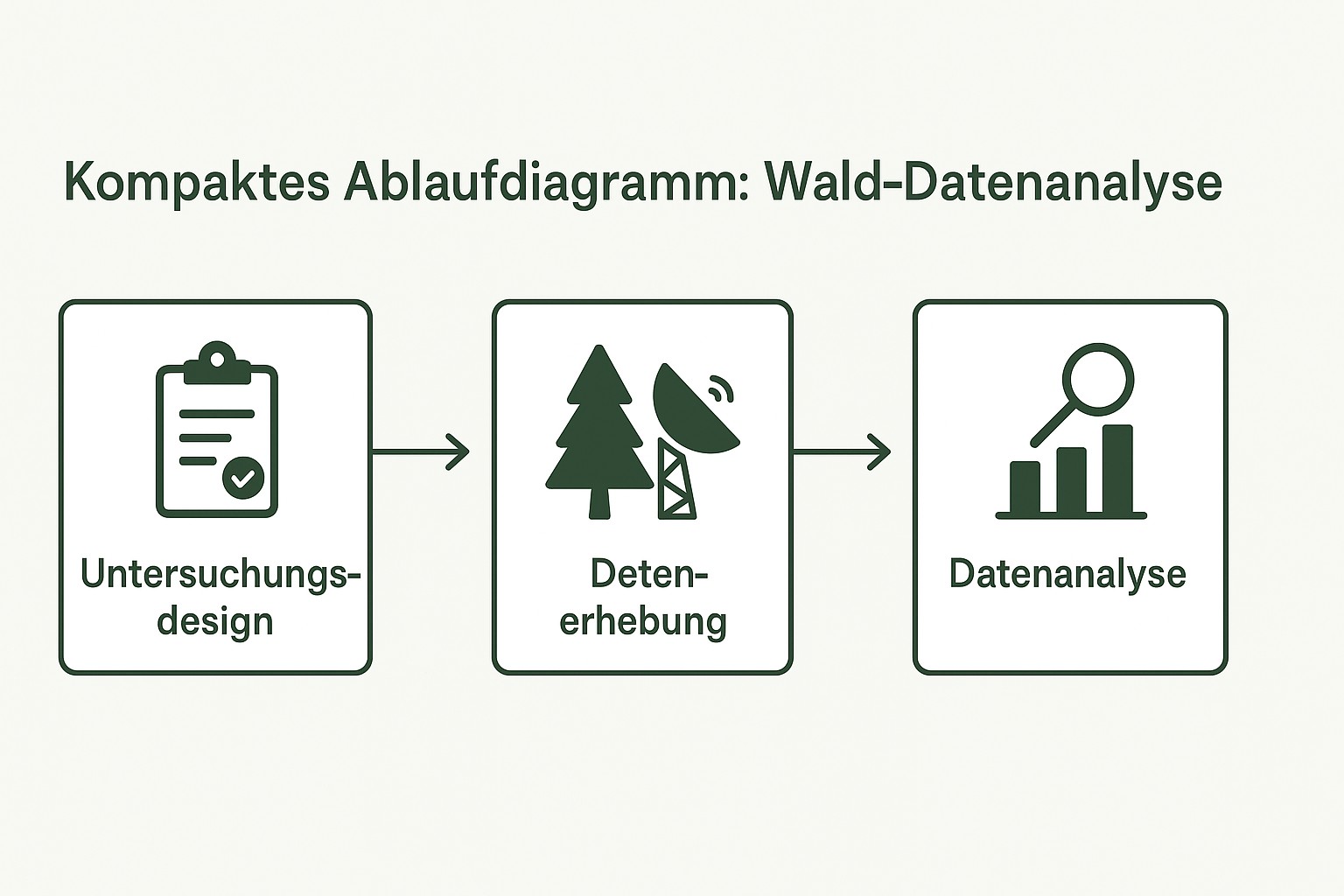 Abbildung 2: Zusammenhang zwischen Bodenfeuchte und NDVI
Flächen mit einem höheren mittleren Brusthöhendurchmesser (BHD) und größerer Baumhöhe zeigten tendenziell höhere NDVI-Werte, was auf die Rolle etablierter Bestände bei der Bewältigung abiotischer
Abbildung 1: Ablaufdiagramm